PPT NAME
December 2023
1
3/13/2024
2
3
4
5
6
7
8
STEP INTO THE FUTURE WITH TSI!
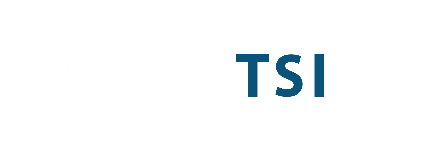 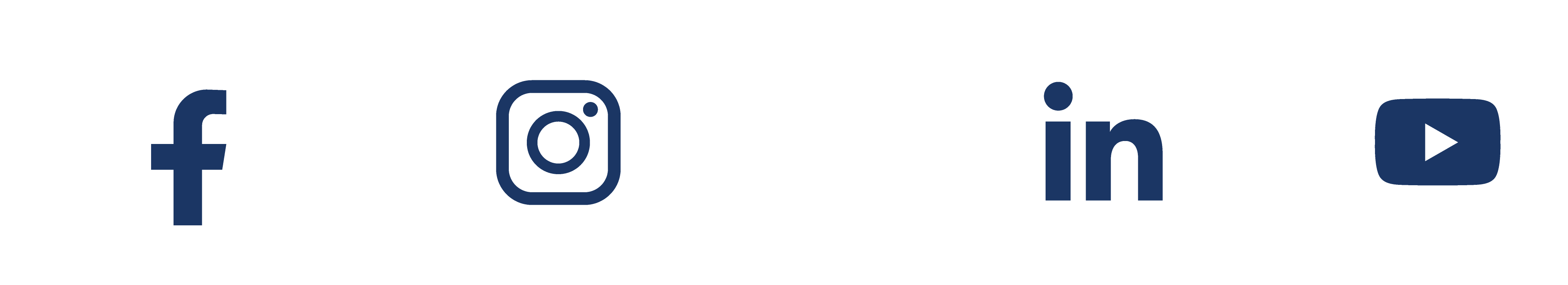 TSIRiga
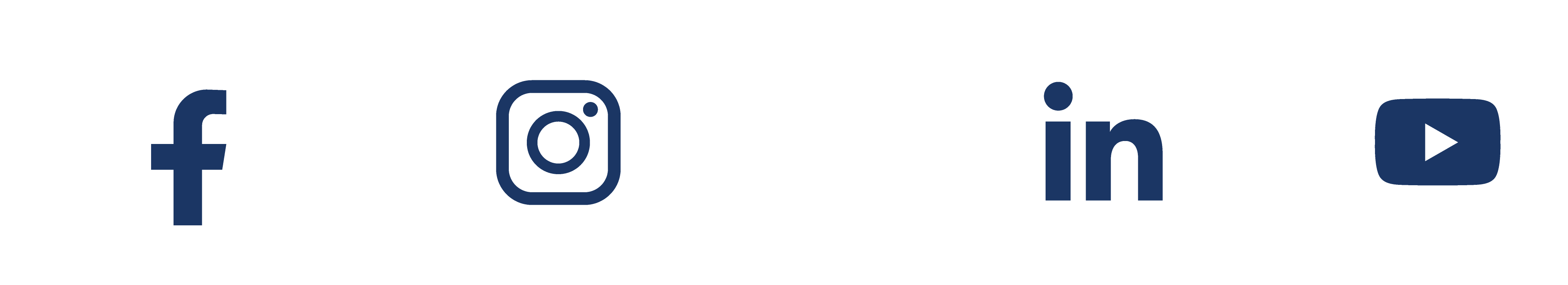 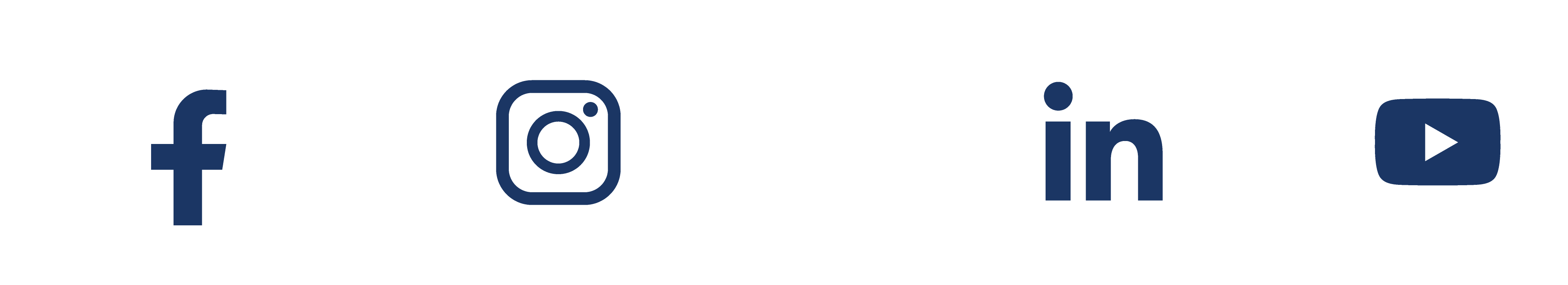 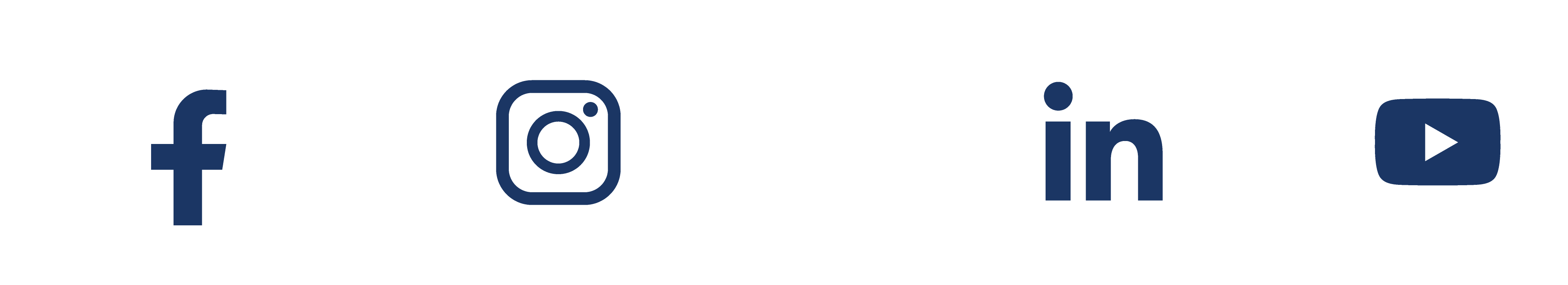 Transport and Telecommunication Institute (TSI)
TSI page
TSI_university